સર્વોદય હાયર એજ્યુકેશન સોસાયટી, માણસા સંચાલિત એસ.ડી. આર્ટ્સ એન્ડ શાહ બી.આર. કોમર્સ કૉલેજ, માણસા, ગુજરાતી વિભાગ
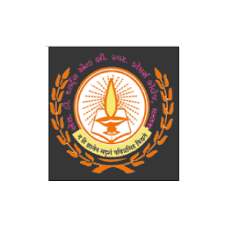 Semester – 6 
Paper No. CC 311
અર્વાચીન ગુજરાતી સાહિત્યનો ઇતિહાસ- ભાગ- ૨
એકમ- ૧ ગાંધીયુગ
(અ) - ગાંધીયુગના પરિબળો - રાજકીય, સામાજિક, સાંસ્કૃતિક 

     - ગાંધીયુગના લક્ષણો

     - સાહિત્યક્ષેત્રે થયેલાં નવપ્રસ્થાનો

	- મહત્વની સાહિત્યિક પ્રવૃતિઓ
(બ) મહત્વના સર્જકો

     - ગાંધીજી
     - કનૈયાલાલ મુનશી
     - રા.વિ.પાઠક
     - ઉમાશંકર જોશી
     - સુ-ન્દરમ 
     - જયંત ખત્રી
     - દર્શક  અને  પન્નાલાલ પટેલ
(ક) – મહત્વની કૃતિઓ

    - ‘તણખામંડળ-૧’ 
    -  ‘ભારેલો અગ્નિ’ 
    -   ‘સધરા જેસંગનો સાળો’ 
    -   ‘આગગાડી’ 
    -   ‘જવનિકા’ 
    -   ‘જનમટીપ’ 

(ડ)     ગાંધીયુગનું વિવેચનકાર્ય
એકમ-૨ અનુગાંધીયુગ
(અ) અનુગાંધીયુગના વ્યાવર્તક લક્ષણો
(બ) મહત્વના સર્જકો અને કવિતાક્ષેત્રે પ્રદાન 
     - રાજેન્દ્ર શાહ
     - નિરંજન ભગત                 
     - પ્રિયકાંત મણિયાર                    
        - જયંત પાઠક
        - ઉશનસ

(ક) મહત્વની કૃતિઓ
     - ‘બારી બહાર’
     - ‘પરિક્રમા’ 
     - ‘સ્વપ્નપ્રયાણ’
     - ‘સિંજારવ’ 
     - ‘પિયોગોરી’
એકમ-૩ આધુનિકયુગ (આધુનિક સાહિત્ય)
(અ) આધુનિક સાહિત્યની વિભાવના
(બ) મહત્વના સર્જકો અને તેની કૃતિઓ
    - સુરેશ જોષી
    - રઘુવીર ચૌધરી
    - રાવજી પટેલ
    - સિતાંશુ યશશ્વંદ્ર
    - લાભશંકર ઠાકર
(ક) મહત્વની કૃતિઓ
    - પેરેલિસિસ 
    - નાઇટમેર 
    - વ્યથાનાં વીતક 
    -  વિદિશા  અને અંતરાલ
એકમ-૪ આધુનિક સાહિત્ય
(અ) આધુનિક સાહિત્ય
    - વિશ્વયુદ્વ પછીની વિચારધારાઓ 
    - અસ્તિત્વવાદ,પરાવાસ્તવવાદ, ઍબ્સર્ડવાદ
(બ) ગુજરાતીમાં ખેડાયેલા મહત્વના સાહિત્યસ્વરૂપોની વિકાસરેખા
    -ગધસ્વરૂપનો વિકાસ
      નવલકથા, ટૂંકીવાર્તા, નાટક, એકાંકી
    - પધ સ્વરૂપનો વિકાસ
      ગીત, ખંડકાવ્ય, સોનેટ, ગઝલ